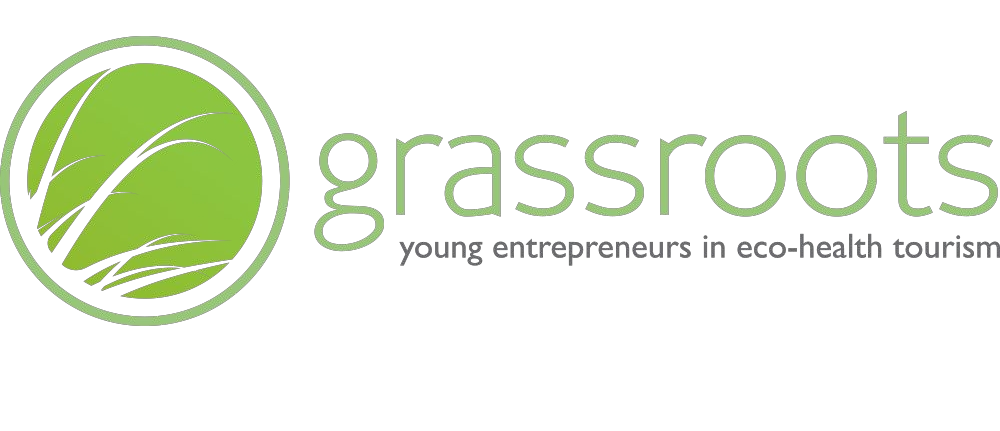 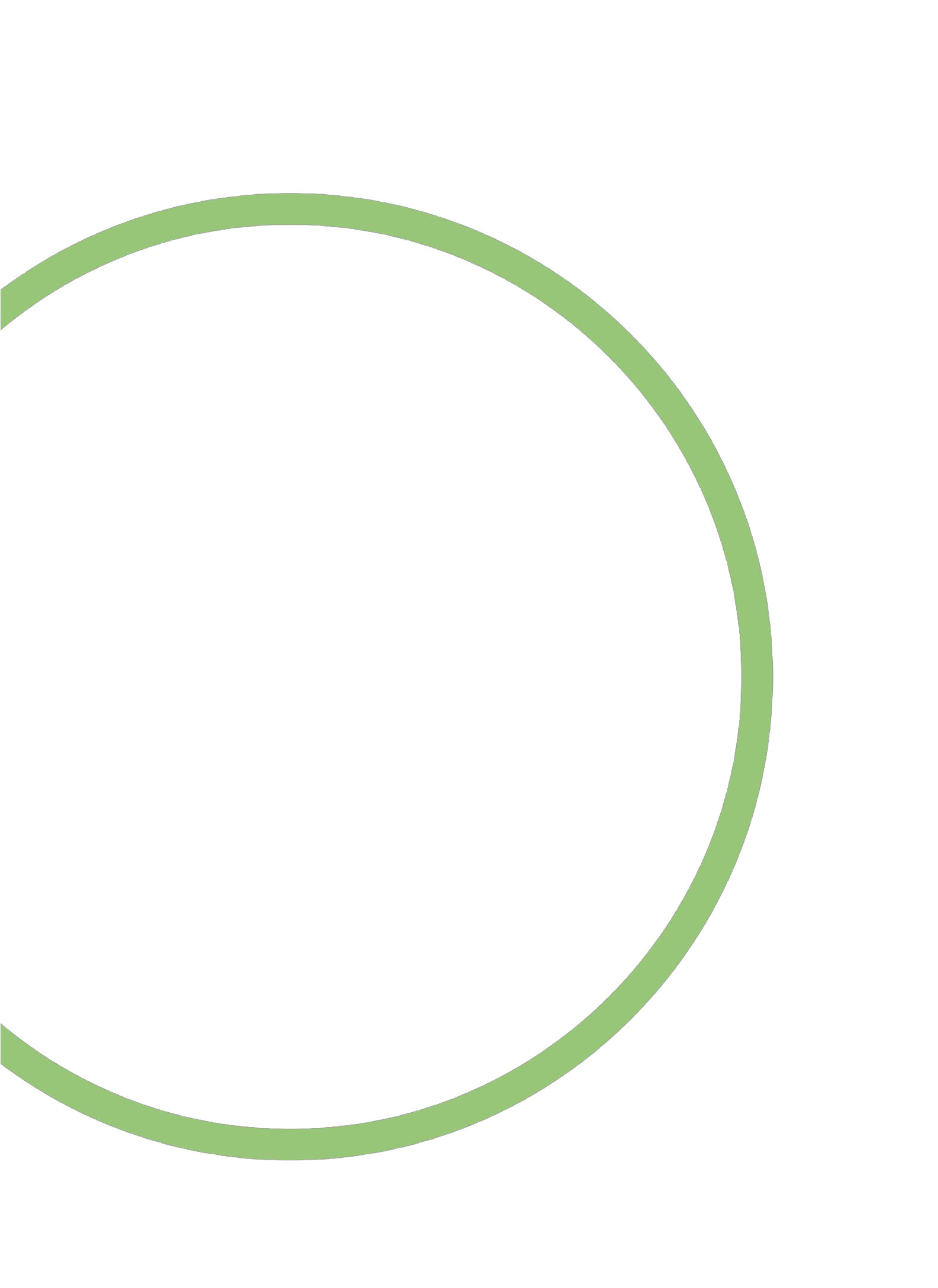 Ridurre al minimo l'impatto di cultura, patrimonio ed
edilizia
Idee per la conservazione e il restauro del sito
Include strumenti digitali!
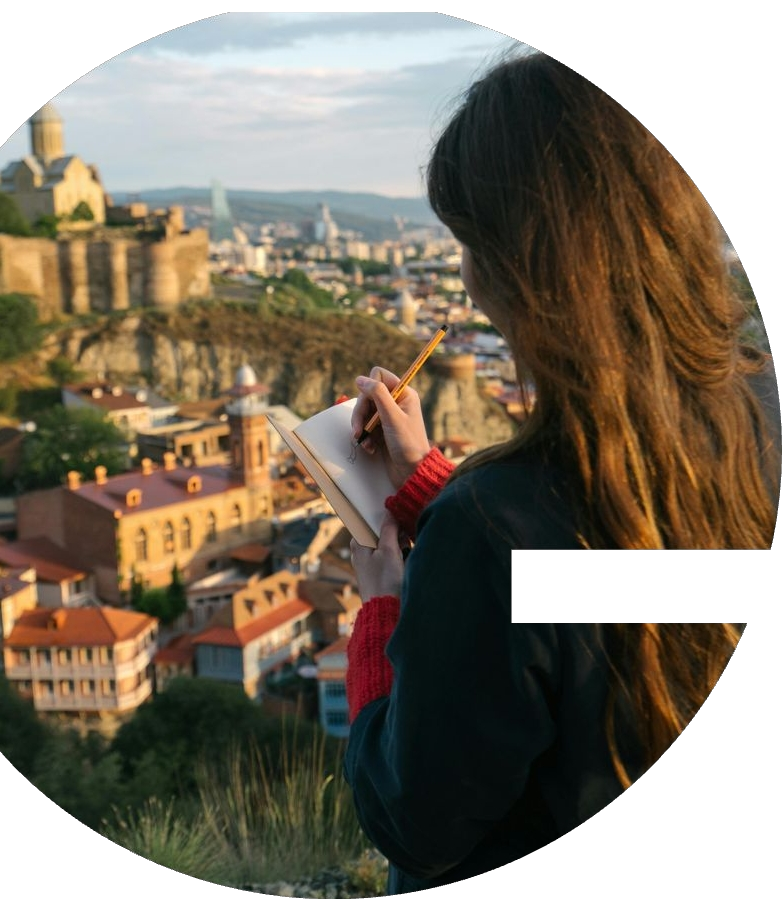 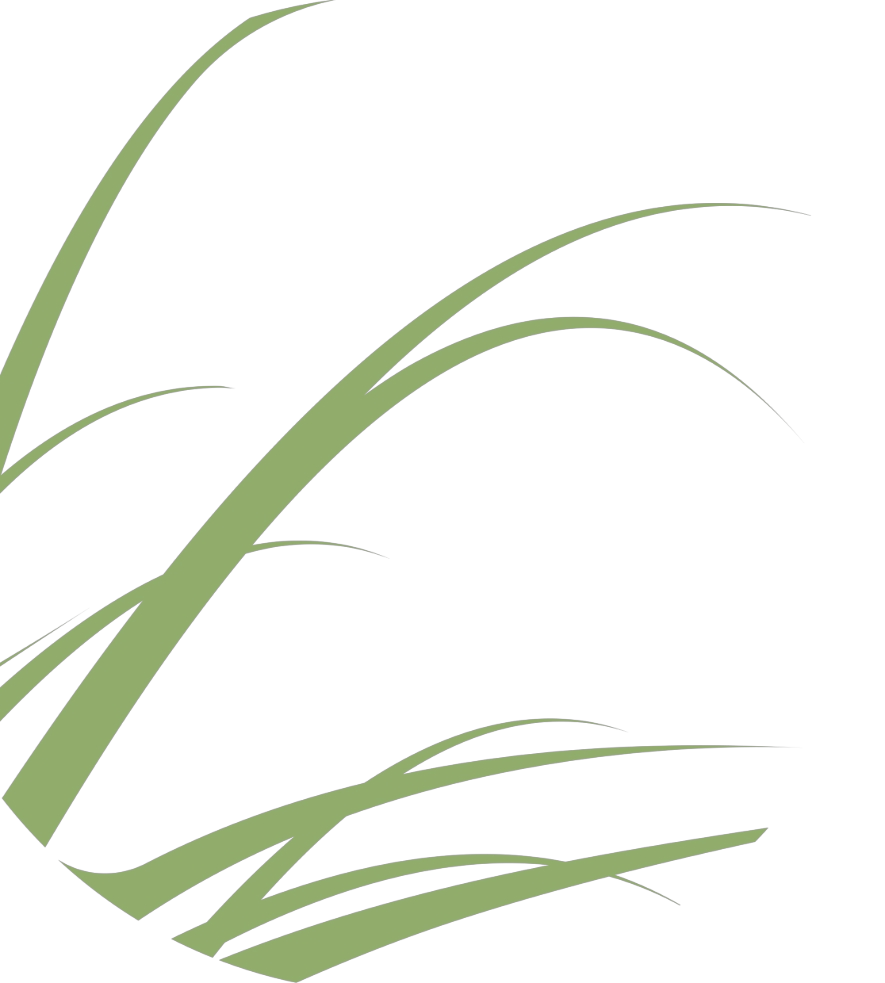 www.ecohealthforyouth.com
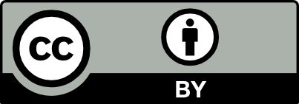 Questa risorsa è concessa licenza CC BY 4.0

Questo progetto è stato finanziato con il sostegno della Commissione europea. L'autore è l'unico responsabile di questa pubblicazione (comunicazione) e la Commissione non si assume alcuna responsabilità per l'uso che può essere fatto delle informazioni in essa contenute. In conformità con il nuovo quadro normativo GDPR, si prega di notare che il Partenariato tratterà i vostri dati personali solo nellinteresse e per le finalità del progetto e senza alcun pregiudizio per i vostri diritti 2021-2-BE04-KA220-YOU-000050778
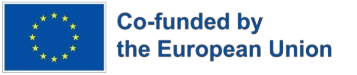 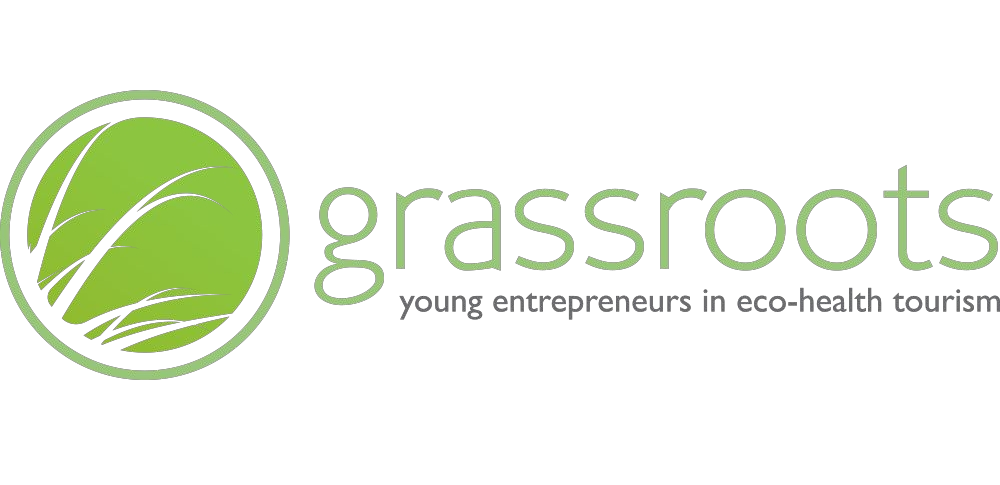 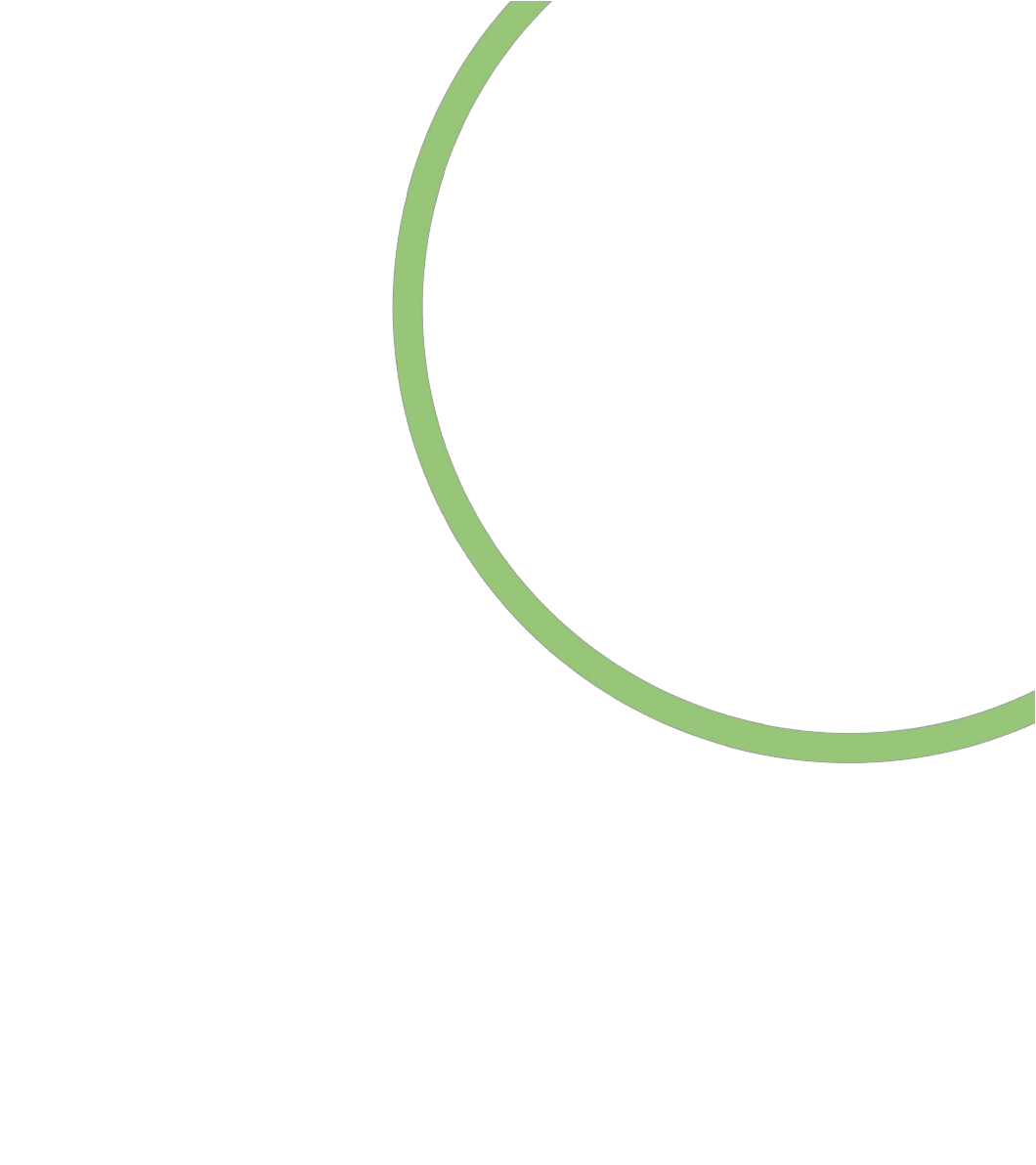 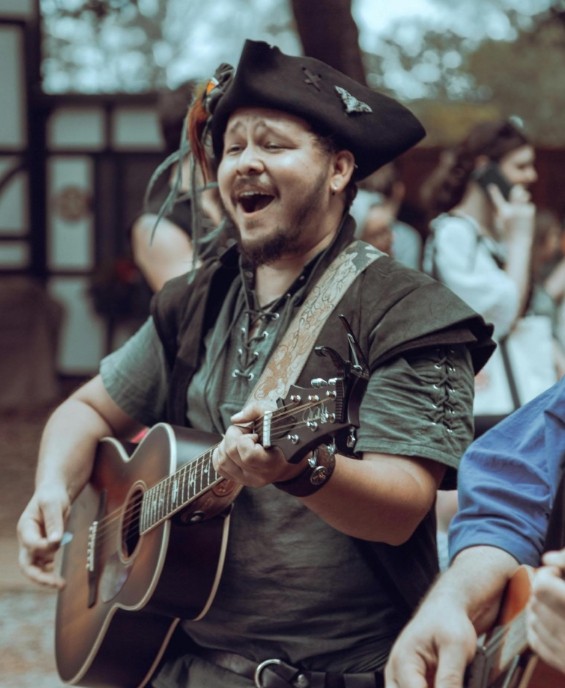 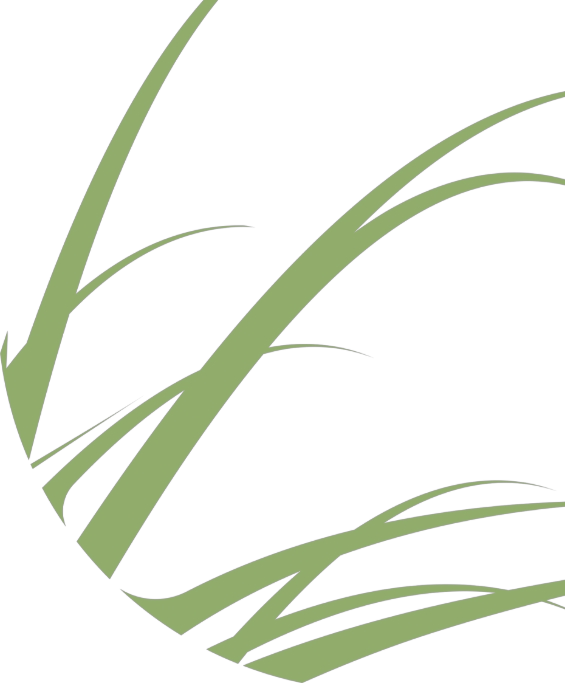 Contenuti
Idee per la conservazione e il restauro del sito
1
Laboratori di cultura e patrimonio
Siti del patrimonio Pulizia educativa
2
3
Ristrutturare o riutilizzare lo spazio
4
Strumenti digitali
www.ecohealthforyouth.com
Questo progetto è stato finanziato con il sostegno della Commissione europea. L'autore è l'unico responsabile di questa pubblicazione (comunicazione) e la Commissione non si assume alcuna responsabilità per l'uso che può essere fatto delle informazioni in essa contenute. In conformità con il nuovo quadro normativo GDPR, si prega di notare che il Partenariato tratterà i vostri dati personali solo nellinteresse e per le finalità del progetto e senza alcun pregiudizio per i vostri diritti 2021-2-BE04-KA220-YOU-000050778
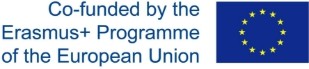 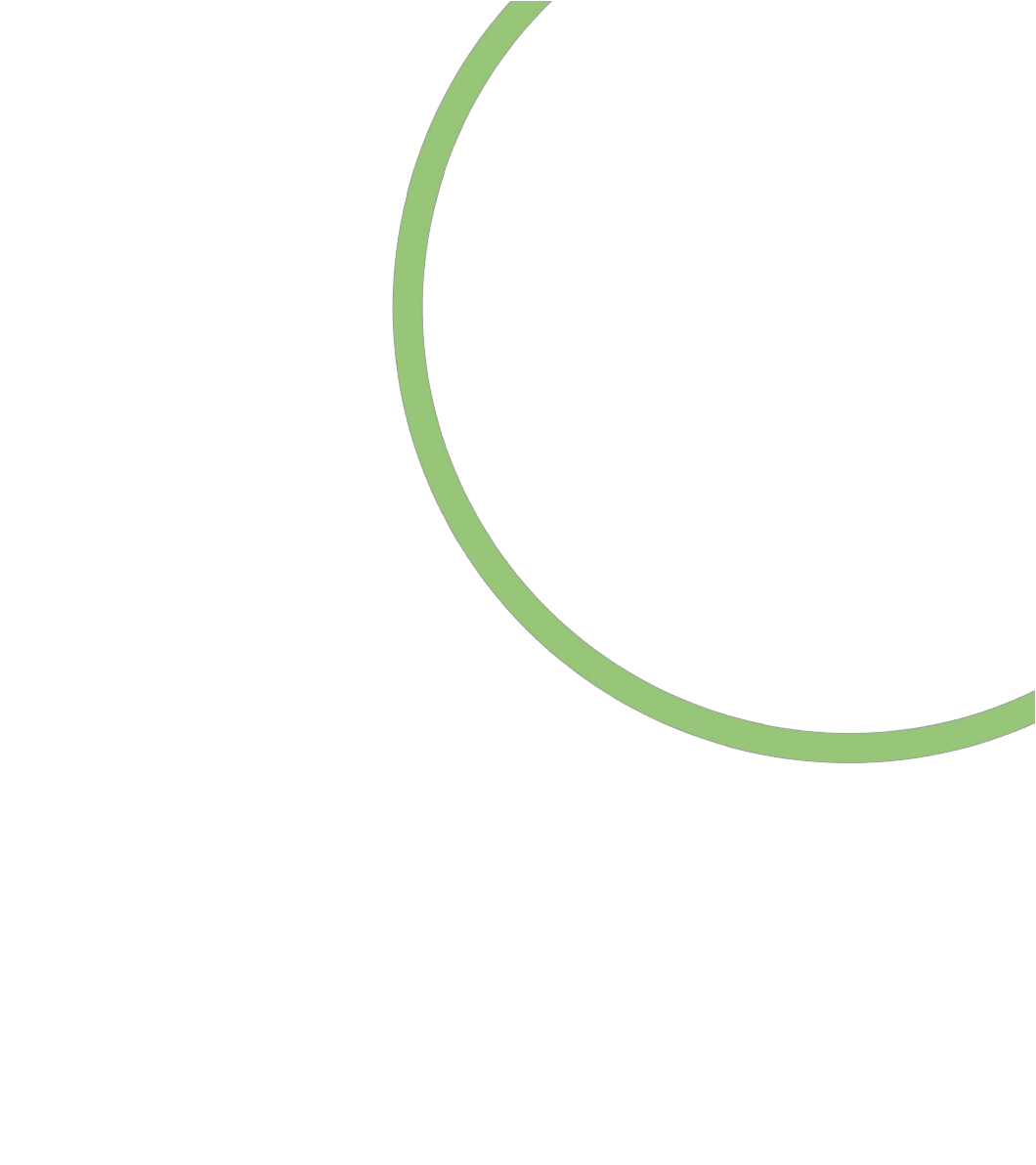 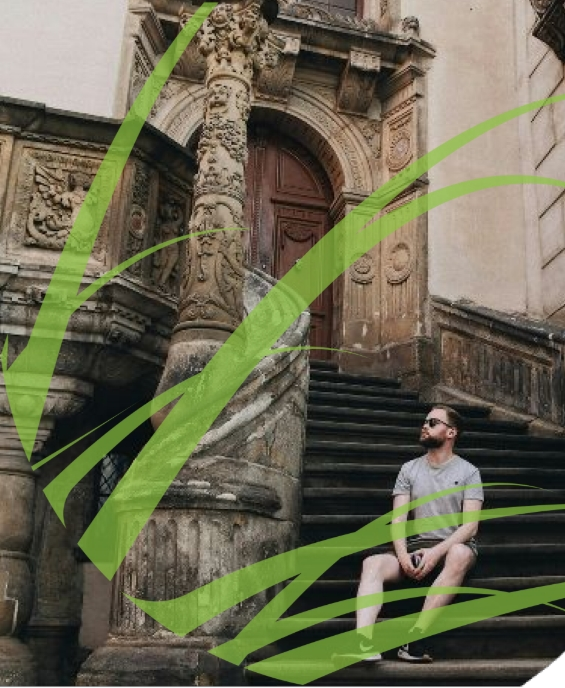 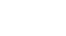 Idee per la conservazione e il restauro del sito
Idea 2
Siti del patrimonio Pulizia educativa
Se la vostra idea prevede visite a siti storici, organizzate  giornate  di  volontariato  per  la pulizia o il restauro, la rimozione dei rifiuti e la
dell'ambiente  naturale.  Non di  coinvolgere  ed  educare  i

Organizzare la data: Pianificate un evento di volontariato "Green Together: A Community Action Day" con largo anticipo e scegliendo un giorno che vada bene per la maggior parte delle persone. In genere, i fine settimana sono i migliori. Progettate l'evento in modo che sia incentrato sulla comunità e sulla famiglia e che tutti  facciano  del  bene  alla  comunità  e all'ambiente. Le attività potrebbero includere la pulizia dei rifiuti, la piantumazione di piante verdi o piccoli lavori di restauro.
Coinvolgere  i  visitatori:  Incorporare  un segmento  educativo  durante  la  pulizia  per informare i partecipanti sull'importanza storica ed ecologica del sito e sull'impatto delle loro azioni.  Includere  attività  pratiche  o  racconti interattivi per rendere il tutto coinvolgente e memorabile.
Idea 1
Laboratori di cultura e patrimonio
Ospitare laboratori di artigianato, cultura o patrimonio ecologico che insegnino ai partecipanti come utilizzare materiali sostenibili e di provenienza locale in forme d'arte tradizionali, promuovendo la conservazione culturale (ad esempio, tessitura di cesti, ceramica) che utilizzano materiali di provenienza sostenibile.
Questi laboratori possono incoraggiare la conservazione culturale nel rispetto delle risorse naturali. Alcuni titoli da utilizzare:

Radici	&	Ritmi	Celebrare	cultura 	attraverso la musica e il movimento.
Cultura svelata Laboratori immersivi di cibo, 	arte e storie.
Heritage Hands Imparare i mestieri 	tradizionali con un tocco moderno.
Tessere il passato Esplorare la tessitura e la 	narrazione tradizionale.
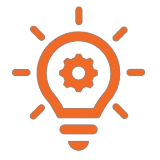 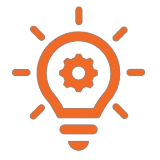 conservazione dimenticate visitatori.
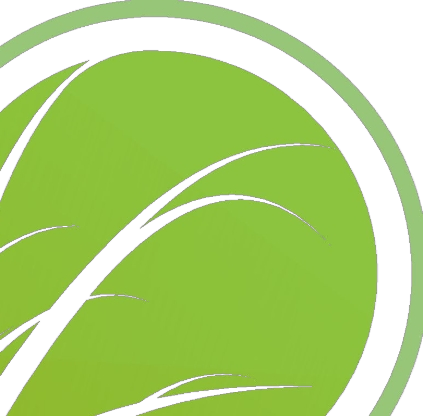 3
GIOVANI IMPRENDITORI DI BASE NEL TURISMO ECO-SANITARIO
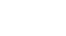 Idee per la conservazione e il restauro del sito
Mantenete la semplicità per evitare un'eccessiva estensione. Assicuratevi che la vostra idea sia in linea  con  i  principi  dell'eco-salute,  come  la promozione di uno stile di vita sostenibile, la consapevolezza e il benessere della comunità.
I segmenti educativi potrebbero essere
Passeggiata di scoperta storica: Pulire mentre 	si cammina attraverso il sito, conoscere storia 	e condividere le storie.
Ecco idee di restauro e ristrutturazione eco- compatibili a prezzi accessibili.
Collaborare a livello locale: Collaborare con la direzione del sito o con le organizzazioni locali per garantire che la pulizia si allinei con le loro strategie  di  conservazione  in  corso.  Questa collaborazione può rafforzare i legami con la comunità, apportare competenze professionali all'iniziativa e creare impatti positivi di lunga durata per il sito.
Caratteristiche  del  design  eco-compatibile: Utilizzo di materiali riciclati: Raccogliete pallet di legno, vecchie finestre o mobili dismessi per creare design rustici e affascinanti. Siti come Freecycle o centri di riciclaggio locali sono ottime fonti.
Idea 3
Ristrutturare o riutilizzare lo spazio
Se il vostro progetto necessita di un edificio o di
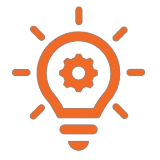 Materiali naturali e di recupero: Incorporate legno, mattoni o pietre di recupero della zona per la costruzione e l'arredamento. Aggiungete piante da interno o giardini verticali per dare vita allo spazio.
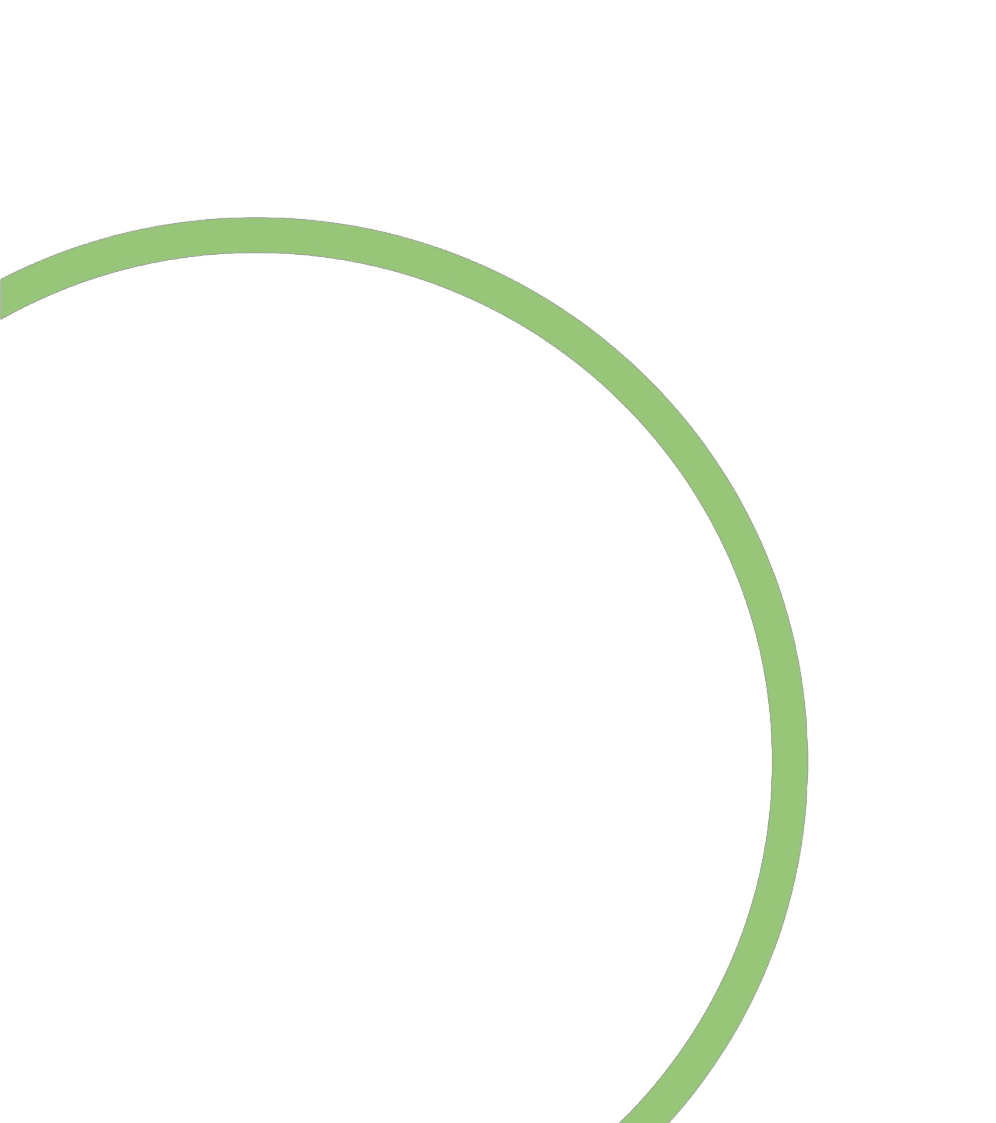 uno  spazio  fisico.  Cercate  di  ristrutturare  o
riutilizzare un edificio o uno spazio esistente
vecchio o trascurato. Al momento della scelta,
Energia solare: installate piccoli pannelli solari a basso costo per alimentare luci o dispositivi. Molti  governi  o  ONG  offrono  sovvenzioni  o sussidi per questi progetti ecologici.
pensate	all'impatto	e	alla	valorizzazione
dell'ambiente  costruito  (strade,  edifici,  spazi pubblici).
Identificare lo spazio: Cercate spazi sottoutilizzati
Raccolta dell'acqua piovana: Predisporre dei barili per raccogliere   l'acqua piovana   per l'irrigazione   o per usi non potabili.
o trascurati, come vecchi fienili, capannoni, o
aree  pubbliche  vicino  a  siti  del  patrimonio
culturale o naturale.
Stabilite la vostra visione: Decidete lo scopo
dello spazio. A cosa vi serve? Sarà destinato
all'ecoturismo	(ad	esempio,	cabine	per	i
visitatori), a laboratori didattici o ad attività di
benessere come lo yoga o la terapia della natura?
4
GIOVANI IMPRENDITORI DI BASE NEL TURISMO ECO-SANITARIO
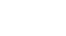 Idee per la conservazione e il restauro del sito 
Gli strumenti rendono tutto più facile!
Interpretazione Aree:	Creare angoli di narrazione o mini-musei  angoli di narrazione o mini-musei, esponendo vecchie fotografie, manufatti o repliche relative al sito del patrimonio.
Trasformare lo spazio:
Cabine  o  bungalow  per  visitatori:  Costruite cabine semplici ed economiche usando pallet di legno, balle di paglia o cob (una miscela di argilla e paglia).
Spazi comunitari all'aperto: Costruire panchine, tavoli o posti a sedere all'aperto utilizzando materiali di recupero.
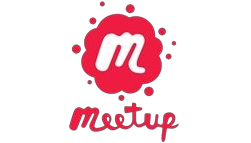 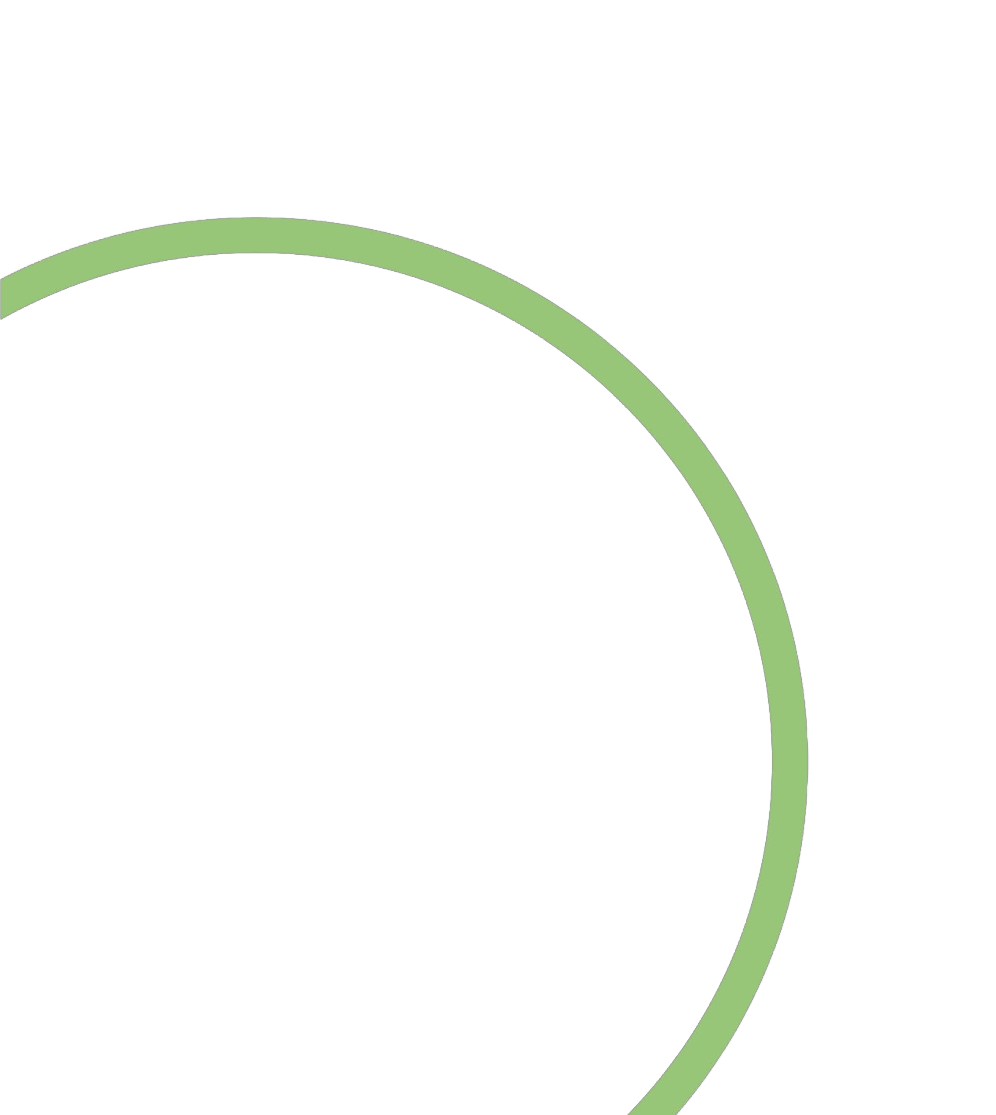 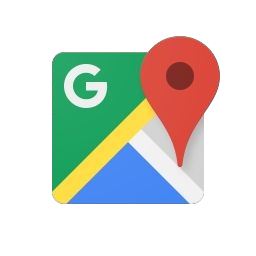 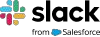 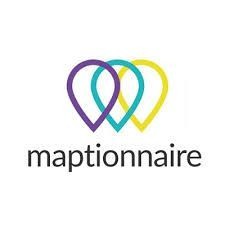 5
GIOVANI IMPRENDITORI DI BASE NEL TURISMO ECO-SANITARIO
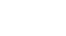 Idee per la conservazione e il restauro del sito Gli strumenti rendono tutto più facile!
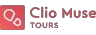 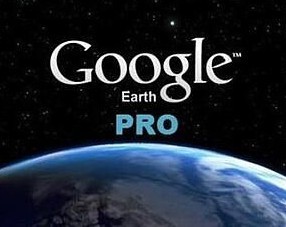 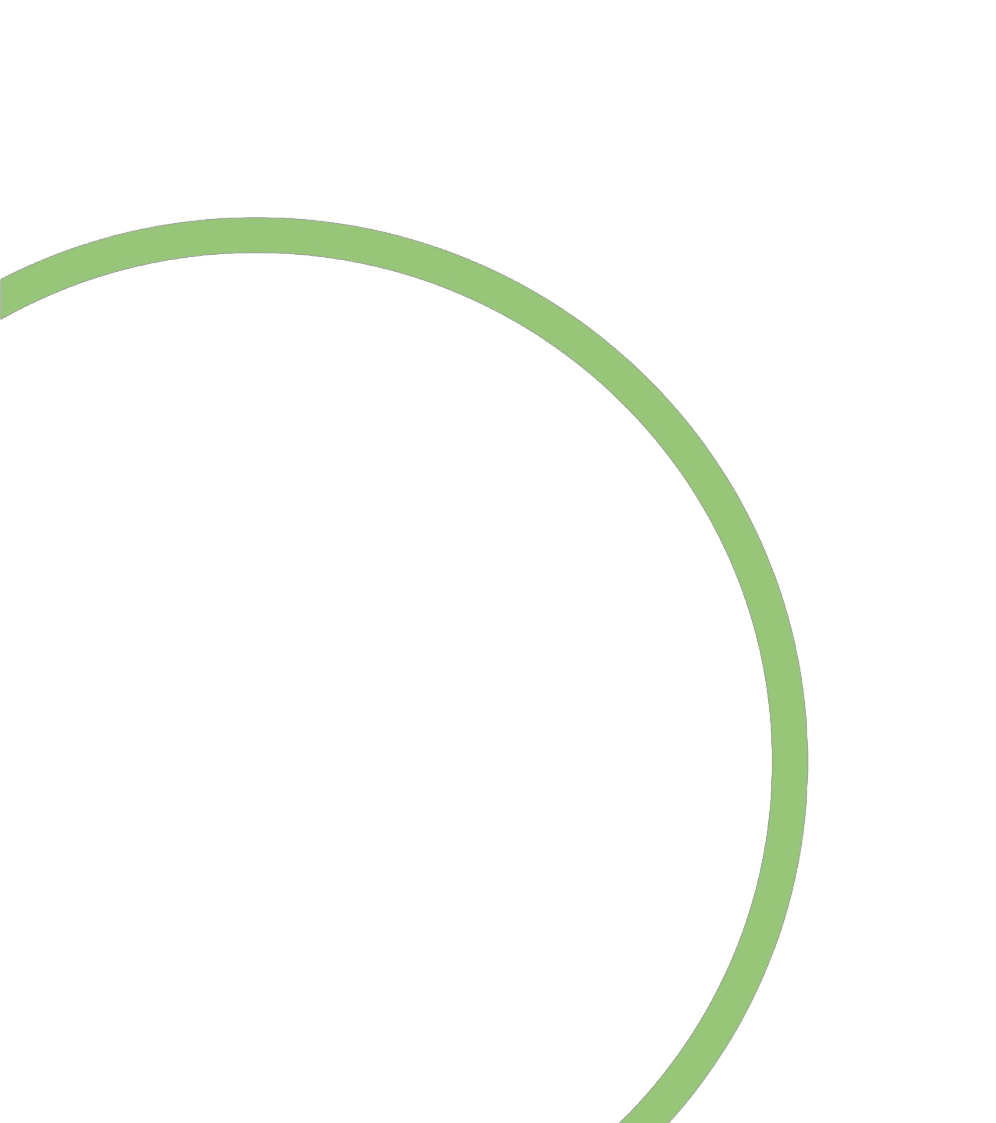 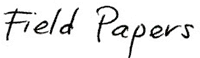 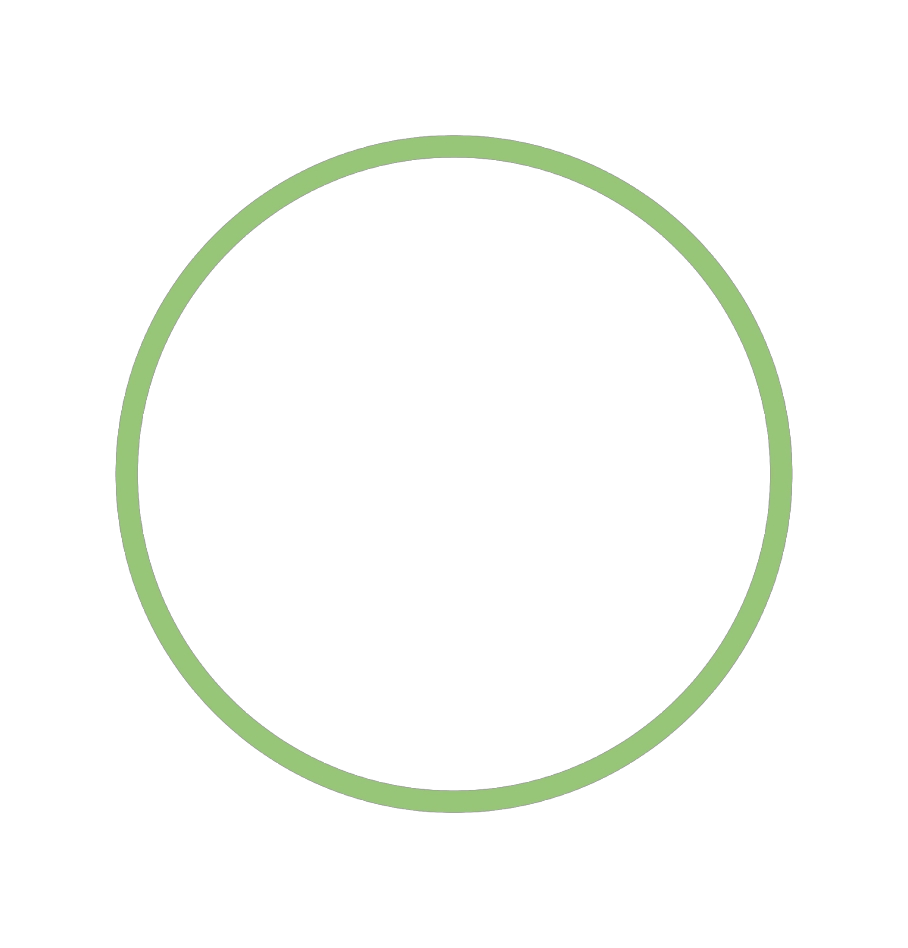 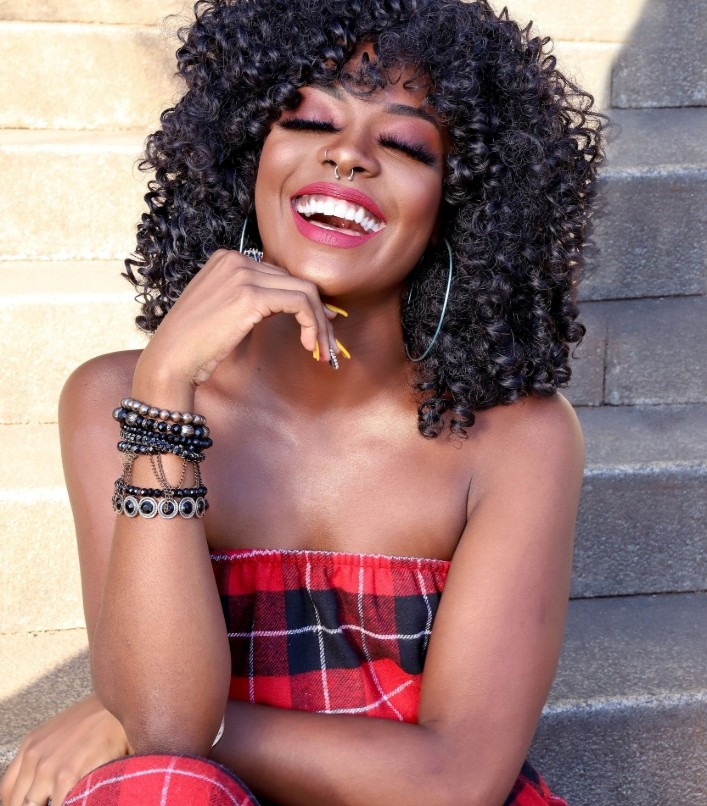 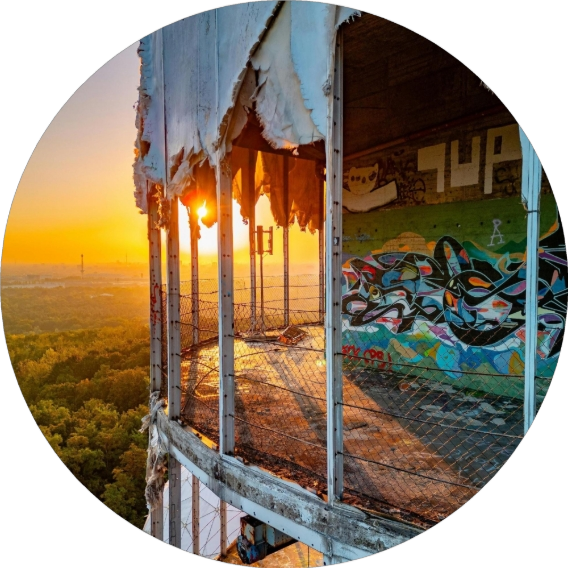 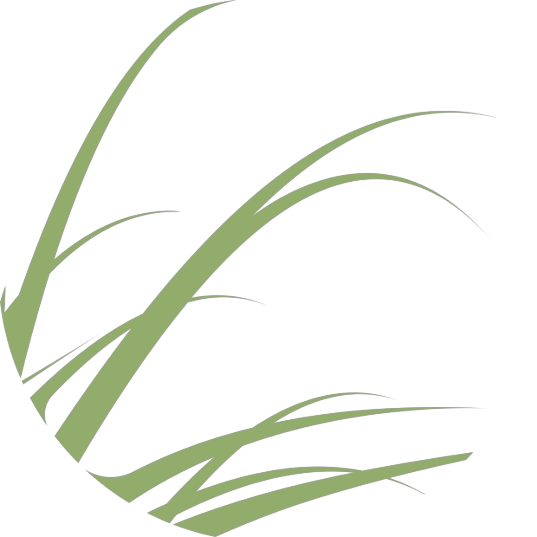 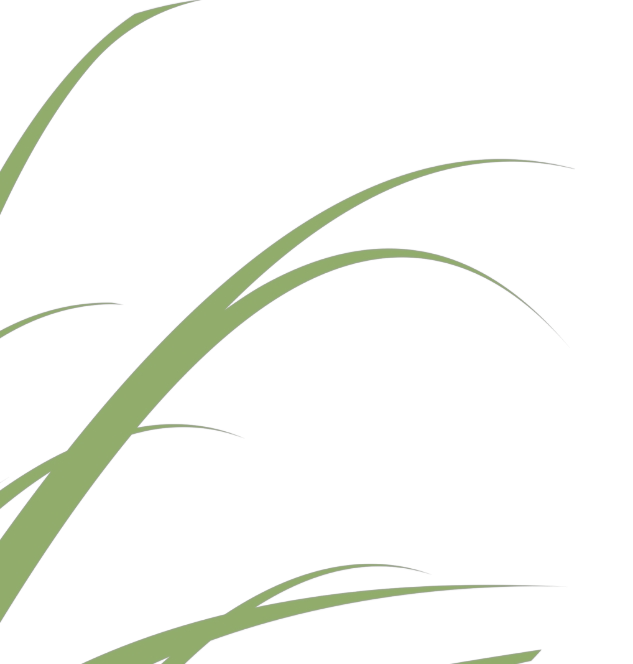 6
GIOVANI IMPRENDITORI DI BASE NEL TURISMO ECO-SANITARIO
www.ecohealthforyouth.com
Ben fatto!
Ottimo lavoro di esplorazione di queste idee! Ora è il momento di immergersi, studiare gli strumenti e iniziare a  metterli  in  pratica.  Fate  il  prossimo  passo  per trasformare la vostra visione in realtà, facendo lavorare questi strumenti per voi.
Vedi i nostri Strumenti per la cultura, il patrimonio e l'edilizia qui

Non dimenticate di collegarvi con noi su...
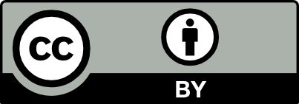 Questa risorsa è concessa licenza CC BY 4.0

Questo progetto è stato finanziato con il sostegno della Commissione europea. L'autore è l'unico responsabile di questa pubblicazione (comunicazione) e la Commissione non si assume alcuna responsabilità per l'uso che può essere fatto delle informazioni in essa contenute. In conformità con il nuovo quadro normativo GDPR, si prega di notare che il Partenariato tratterà i vostri dati personali solo nellinteresse e per le finalità del progetto e senza alcun pregiudizio per i vostri diritti 2021-2-BE04-KA220-YOU-000050778
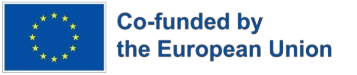